Виховний проектЗнаємо і шануємо символи свого краю
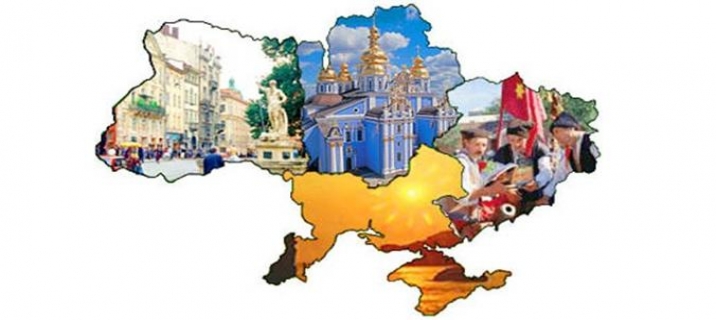 У всіх людей одна святиня,
Куди не глянь, де не спитай,
Рідніша їм своя пустиня,
Аніж земний в чужині край.
Їм красить все їх рідний край.
Нема без кореня рослини,
А нас, людей, без Батьківщини.
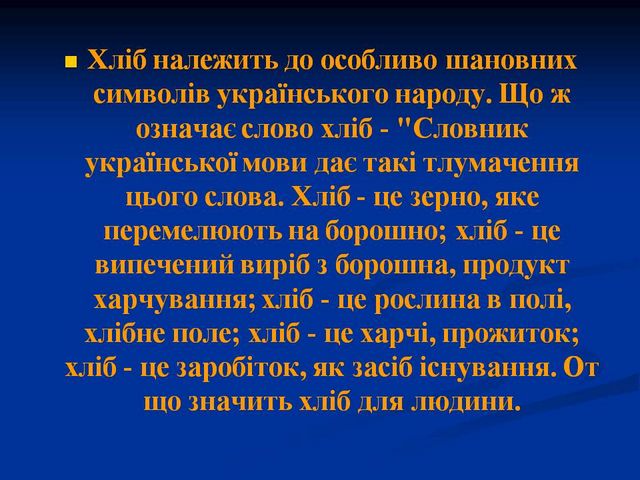 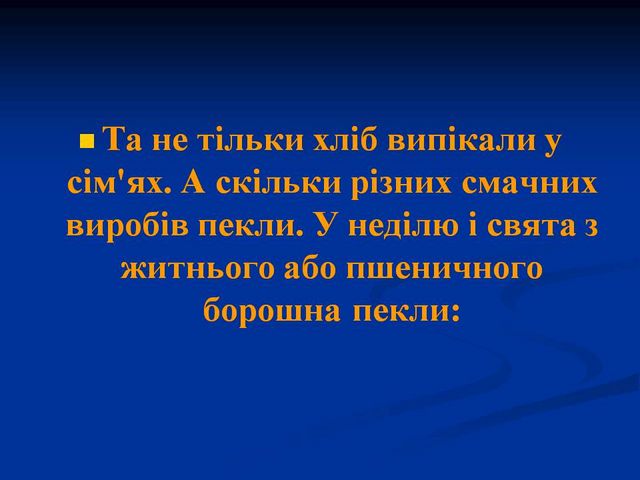 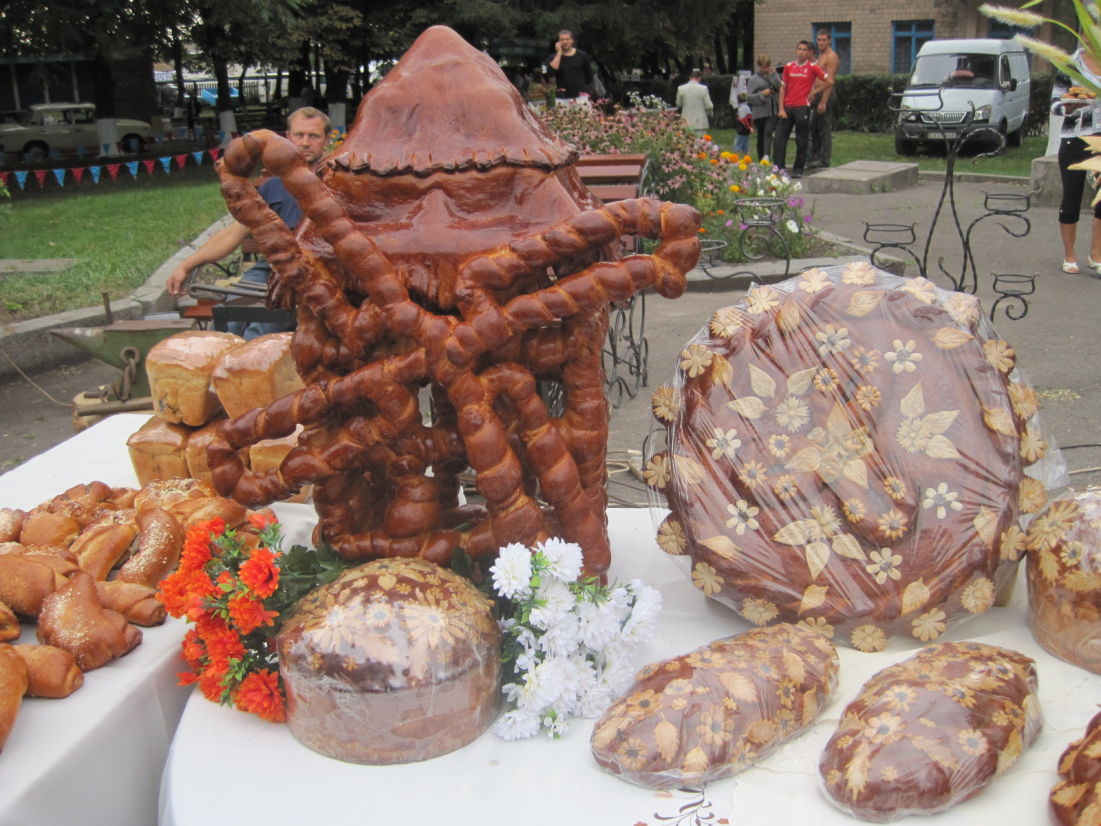 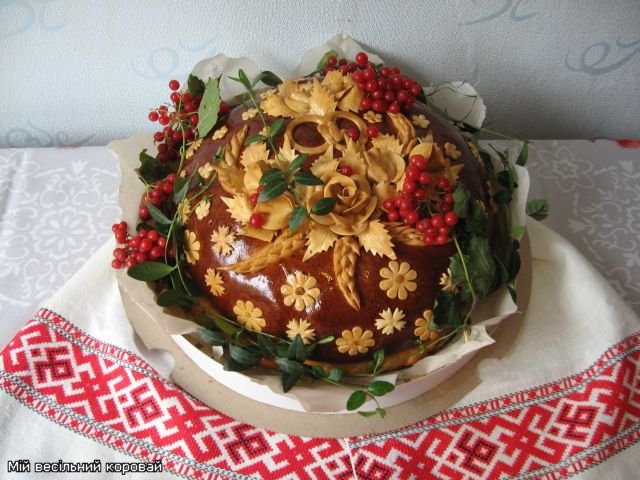 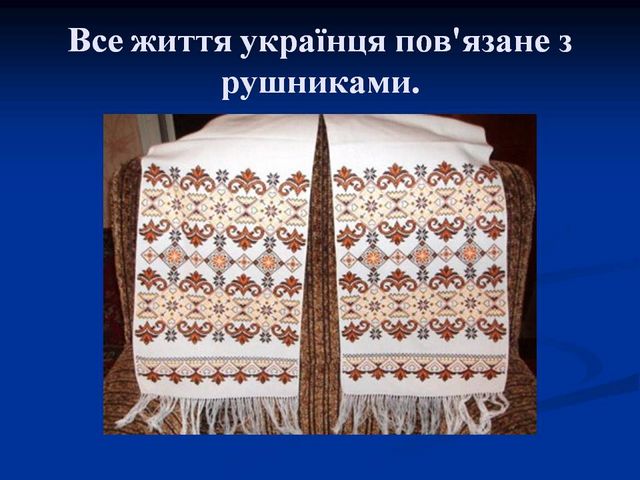 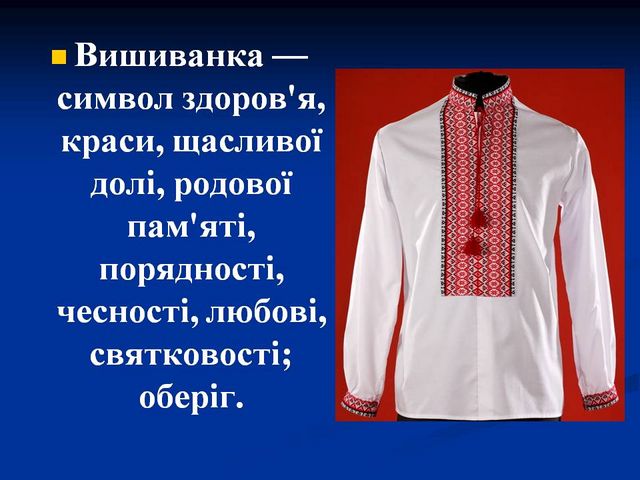 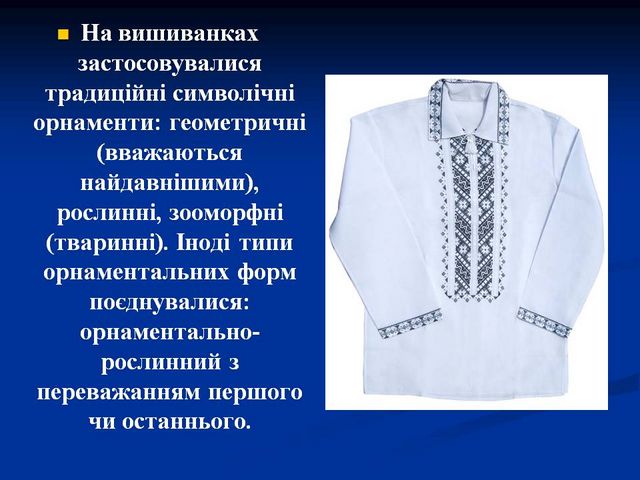 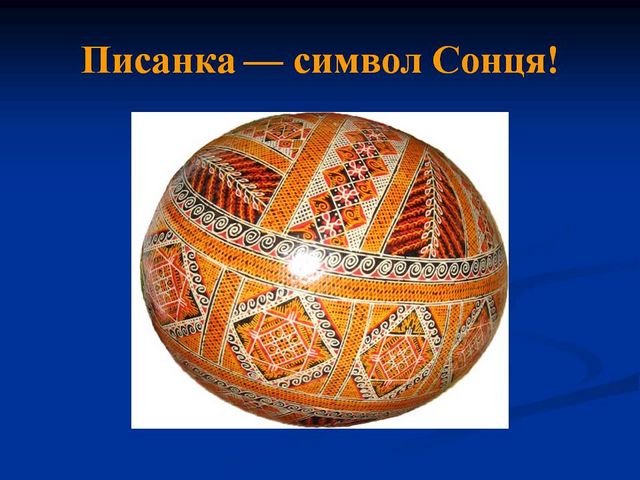 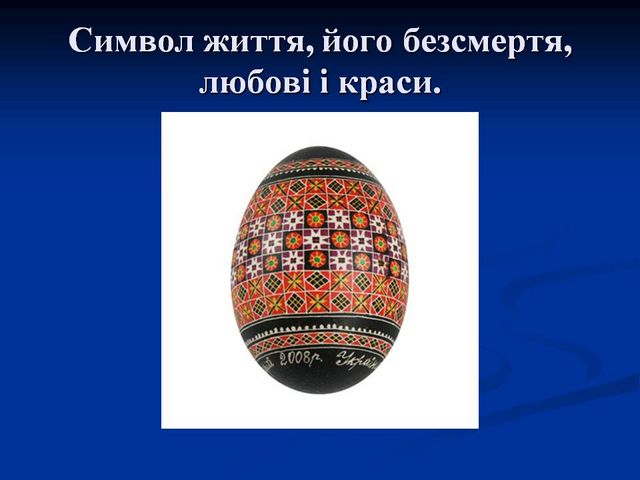 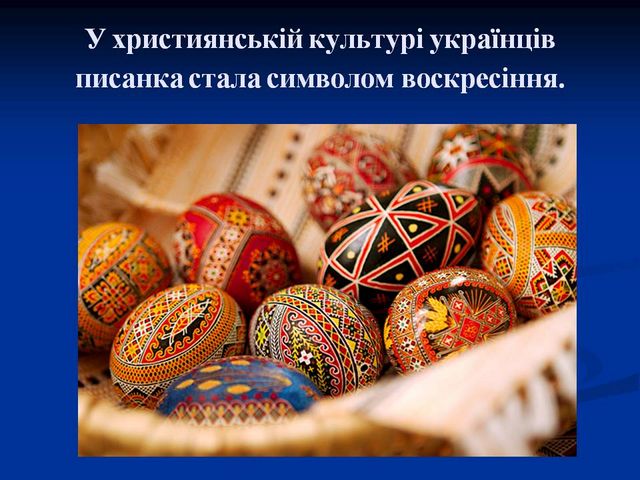 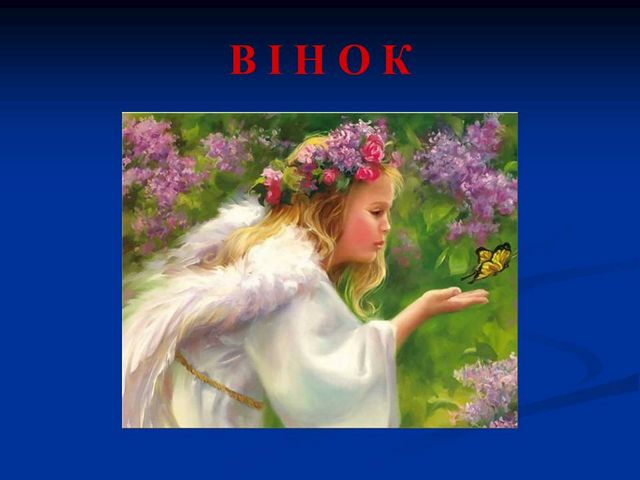 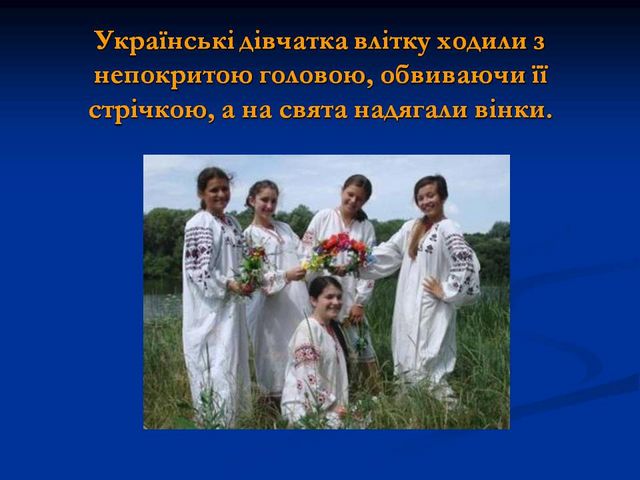 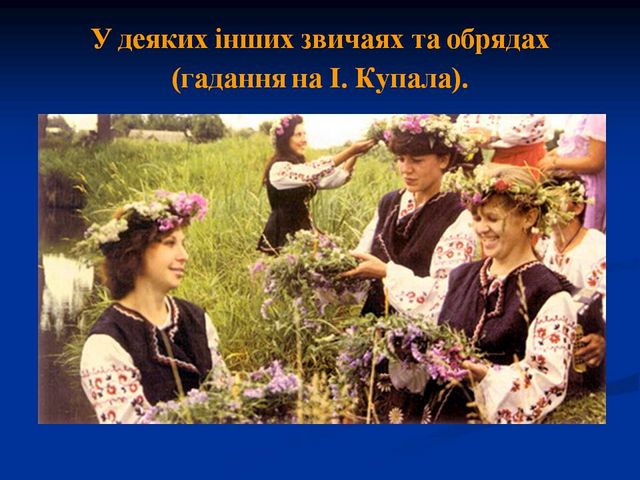 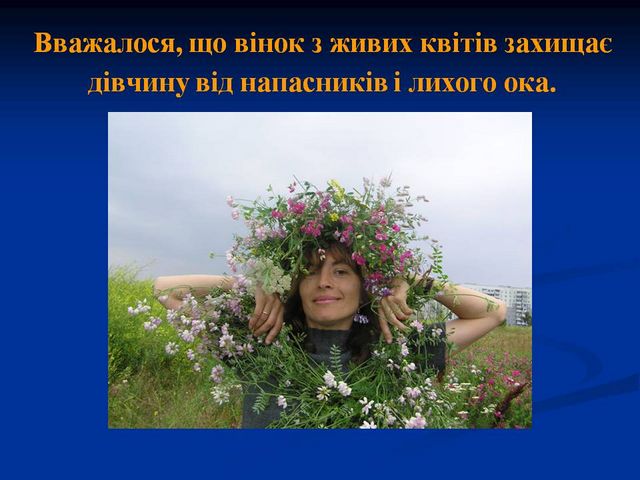 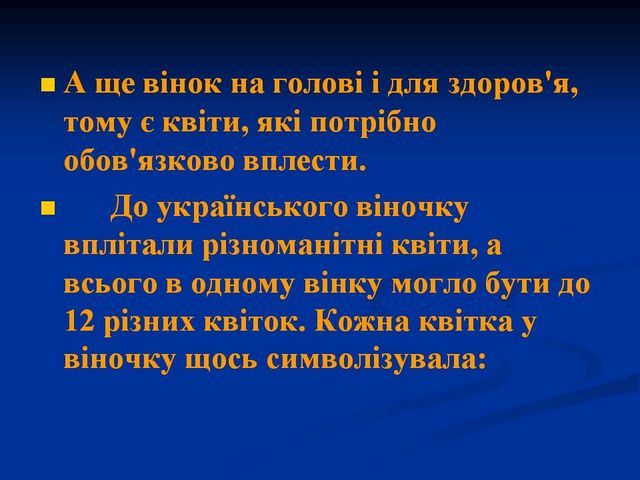 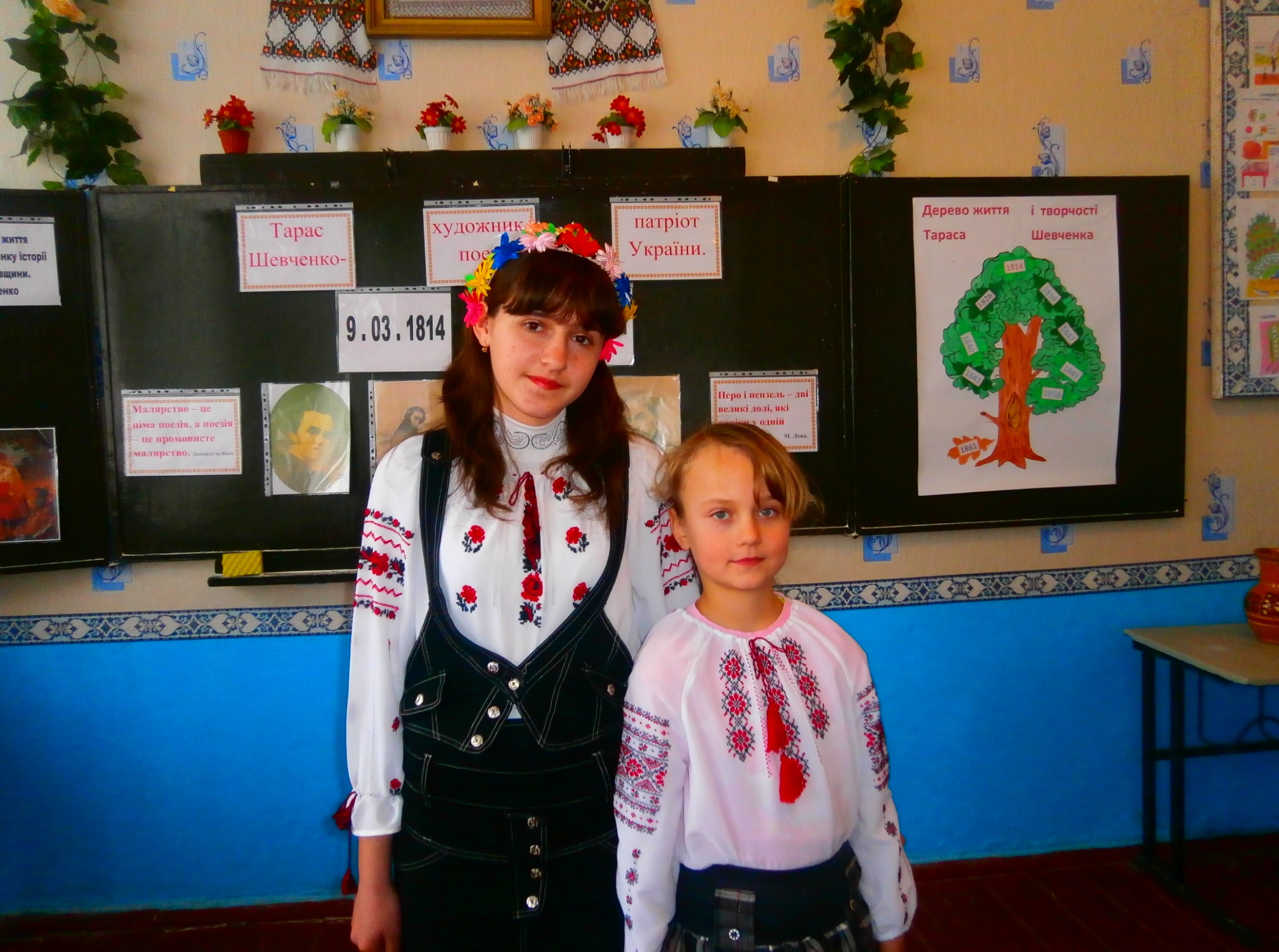 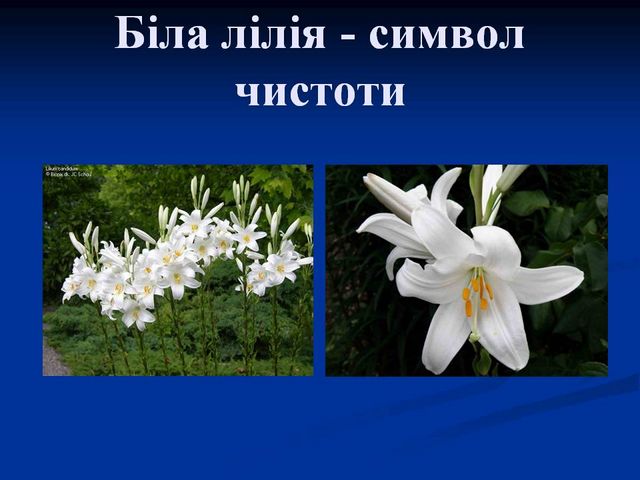 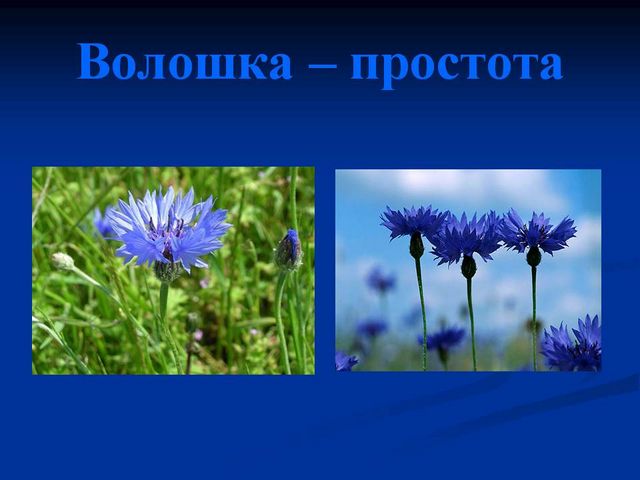 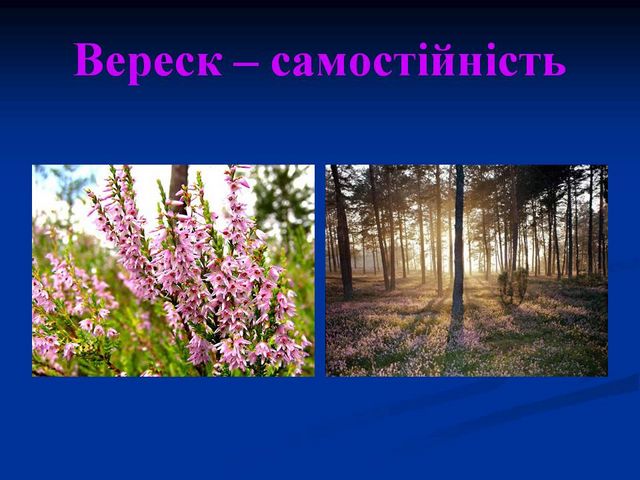 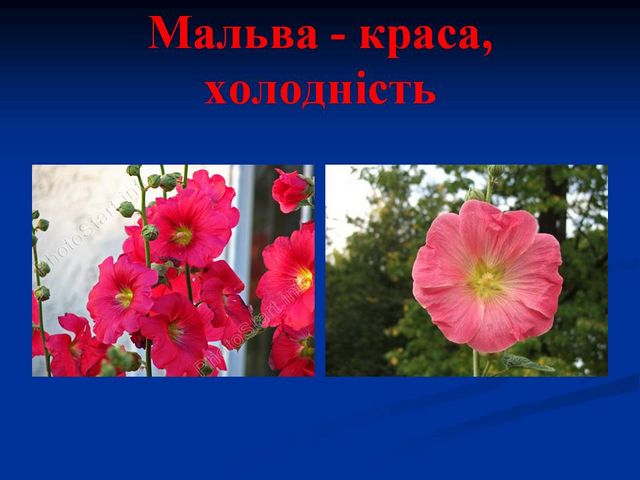 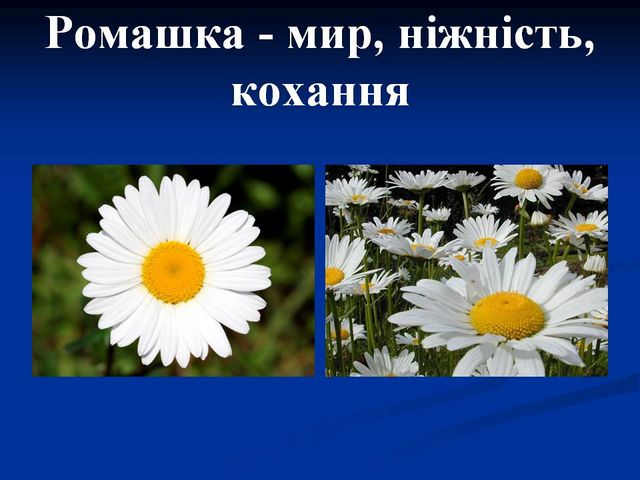 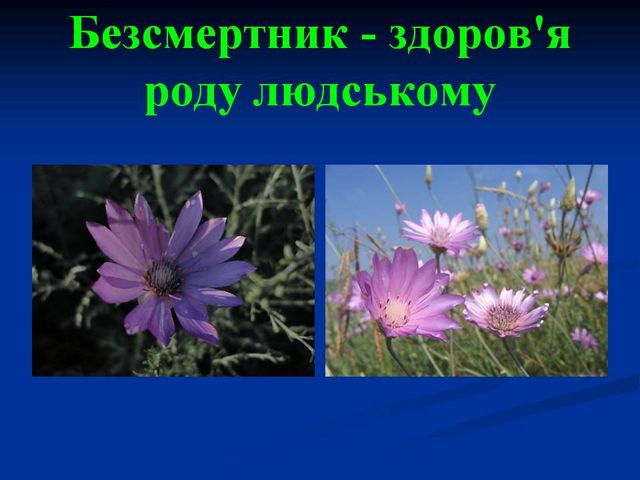 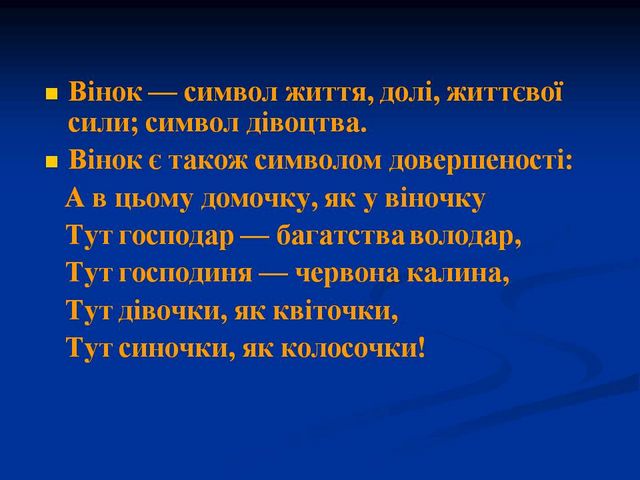 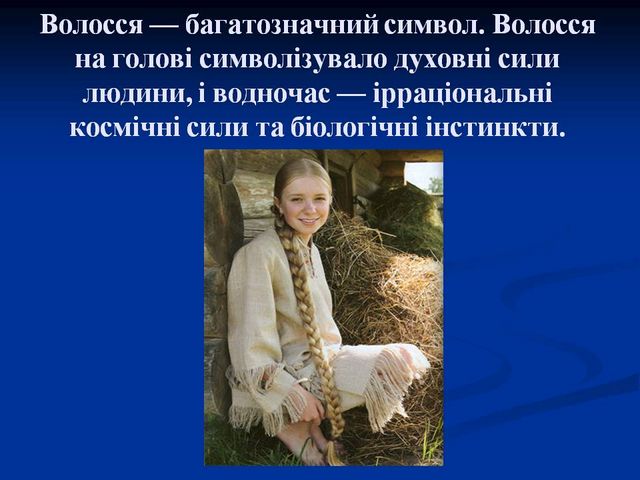 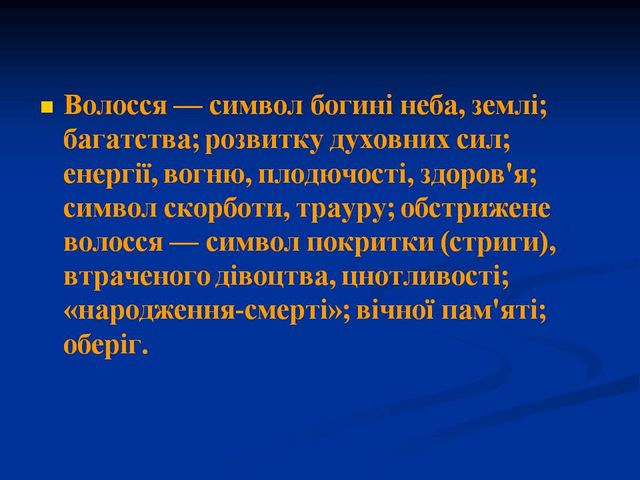 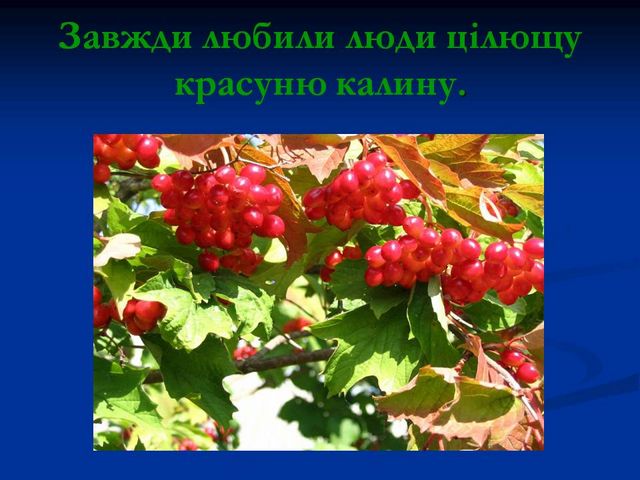 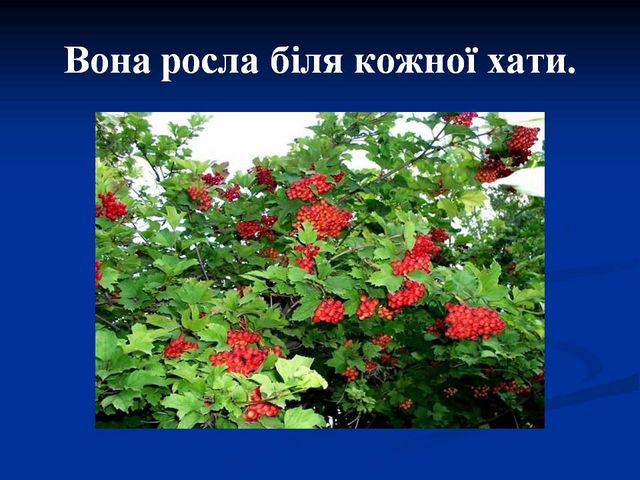 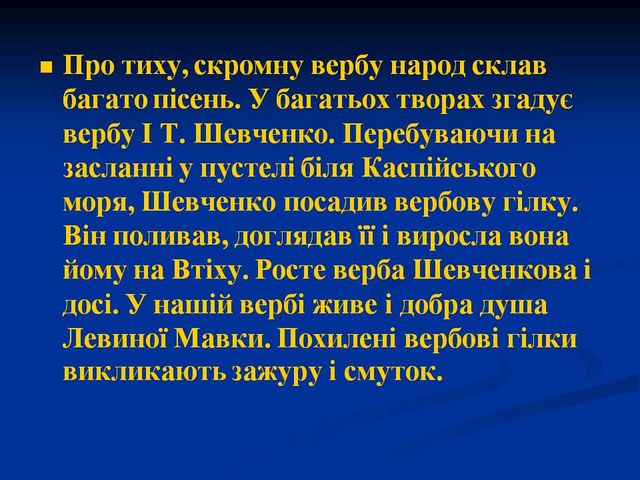 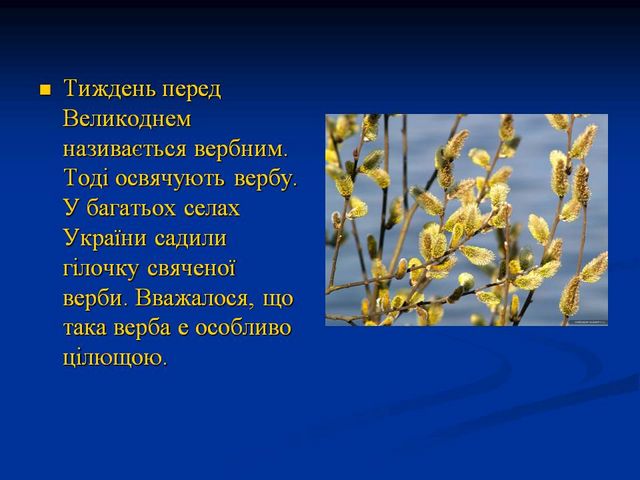 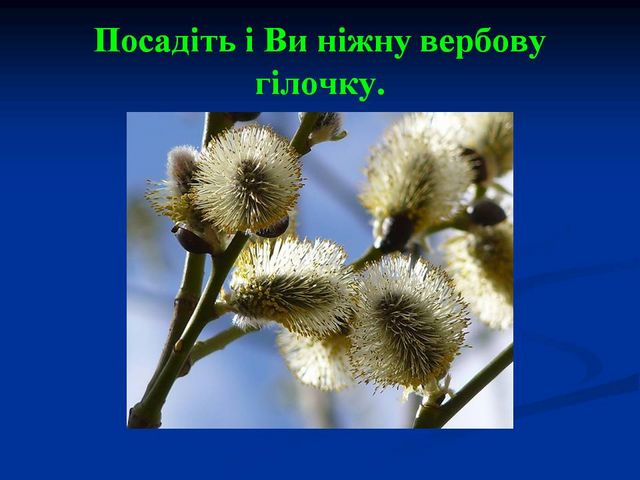 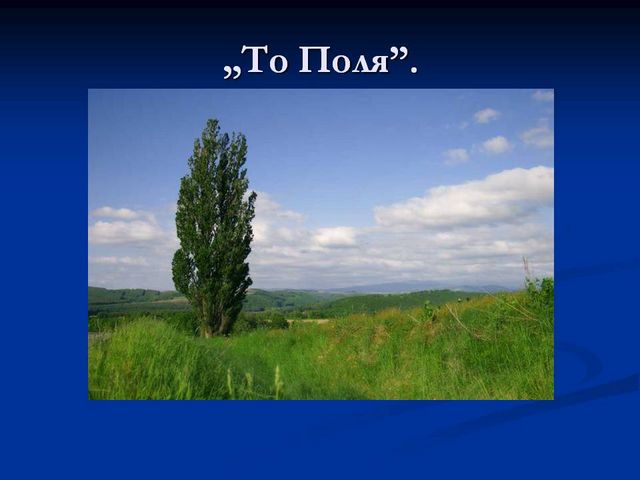 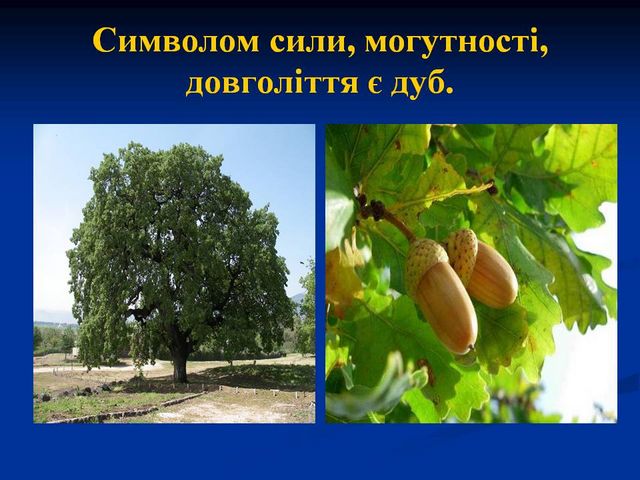 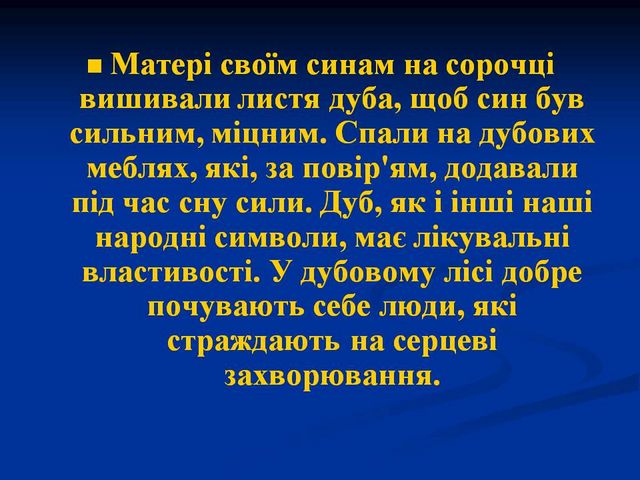 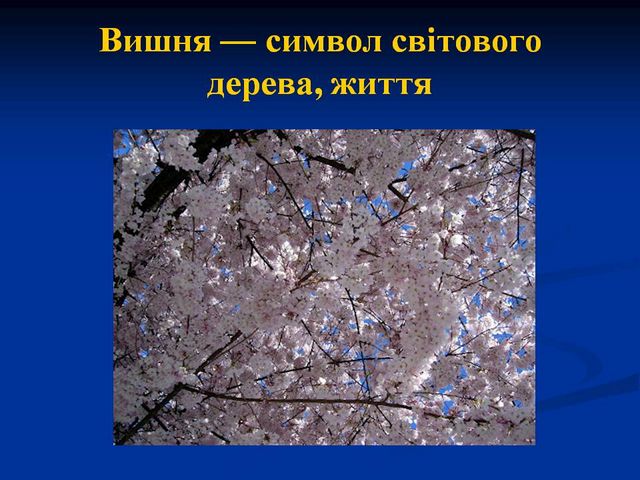 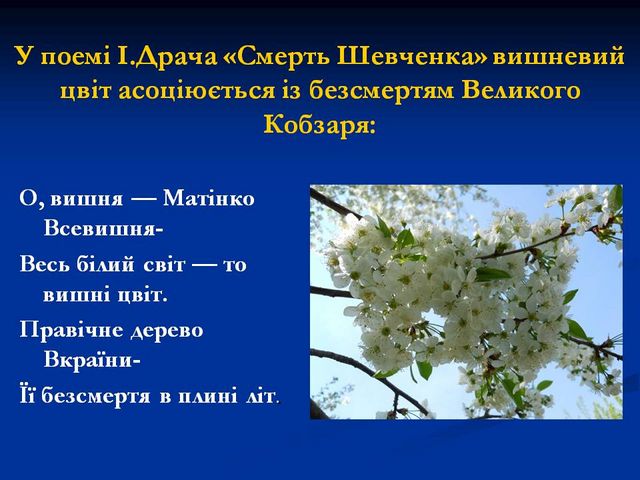 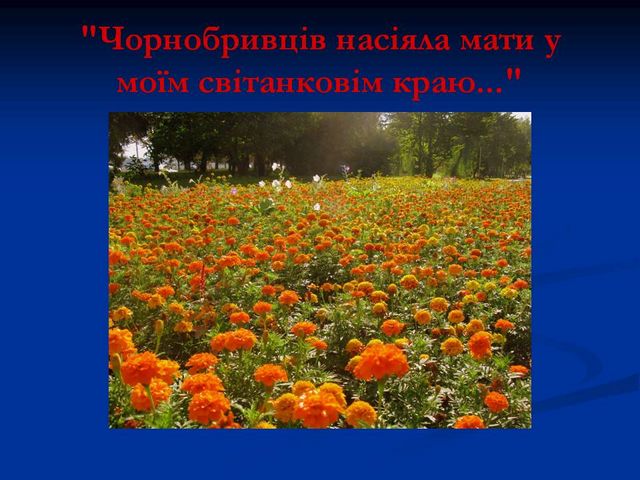 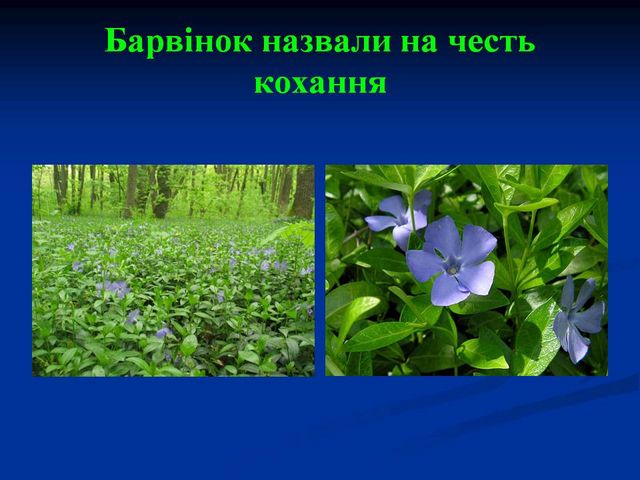 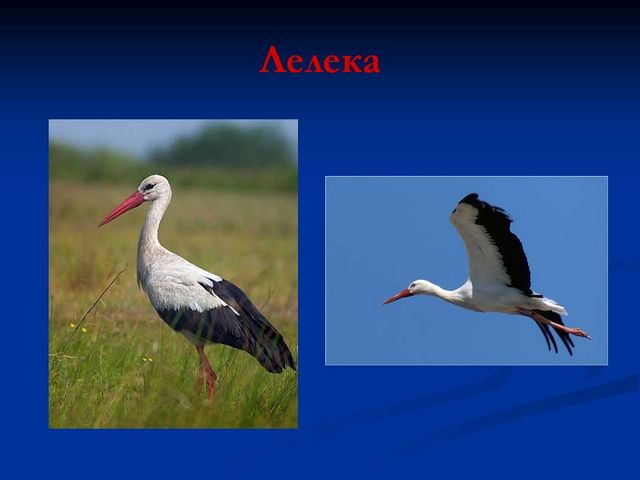 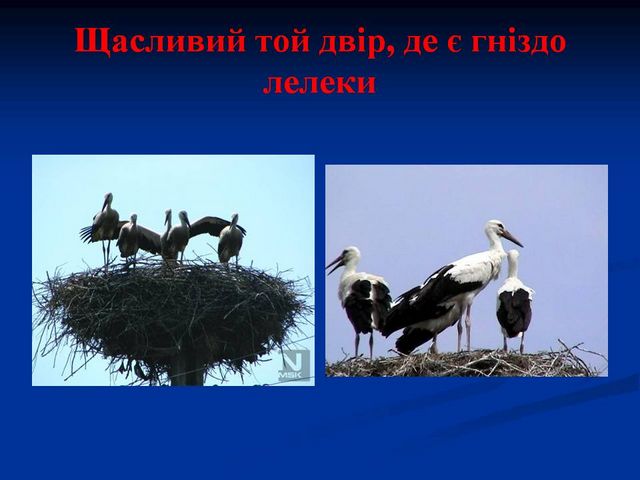 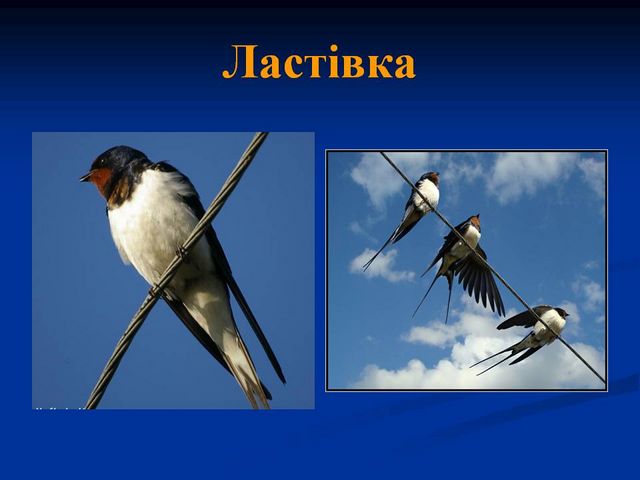 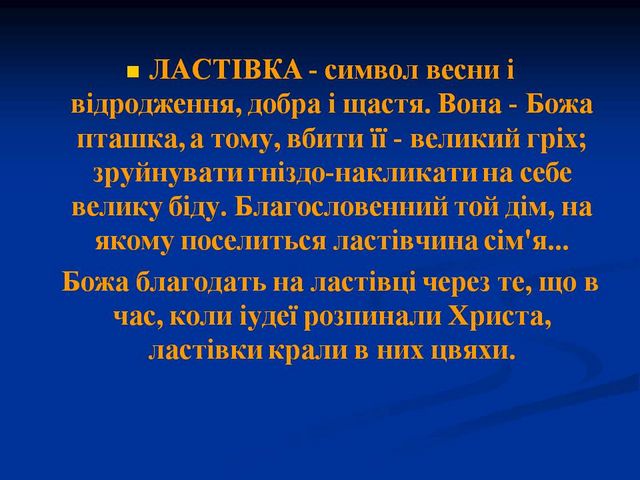 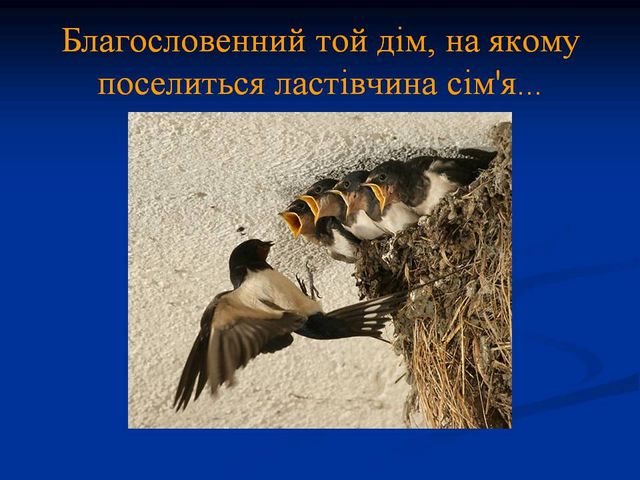 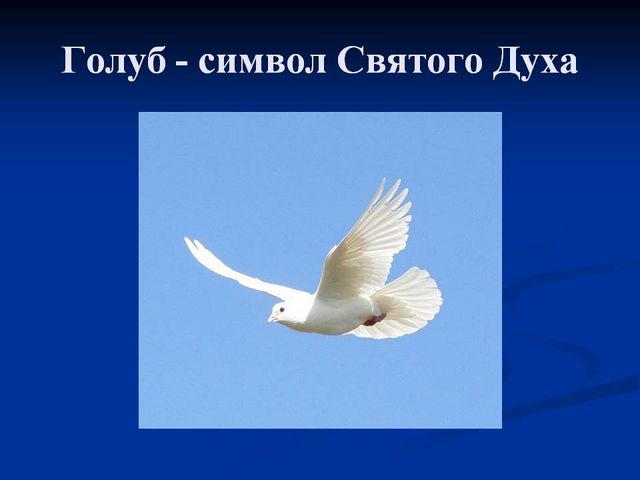 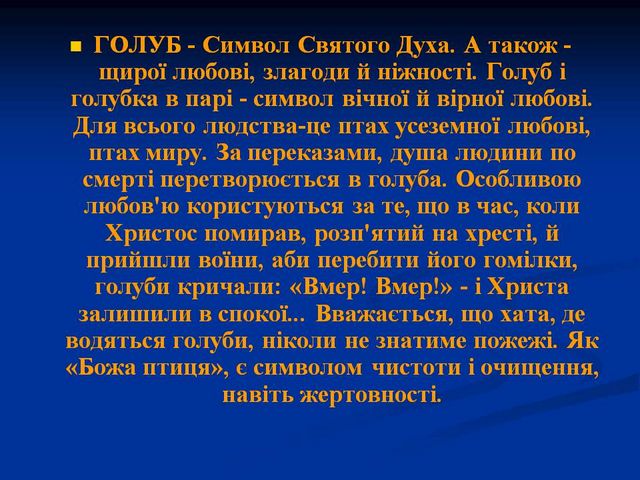 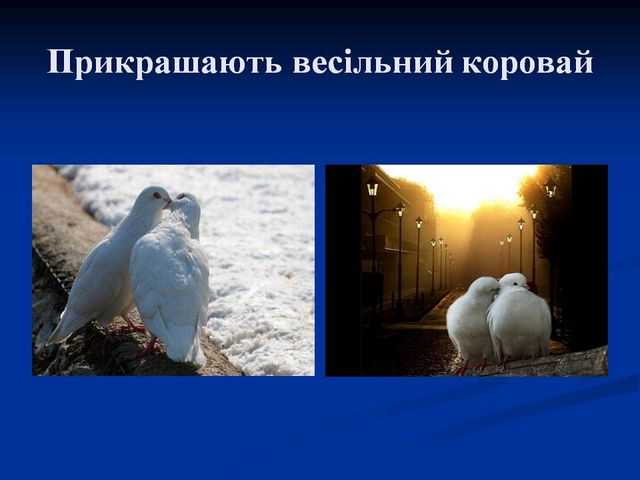 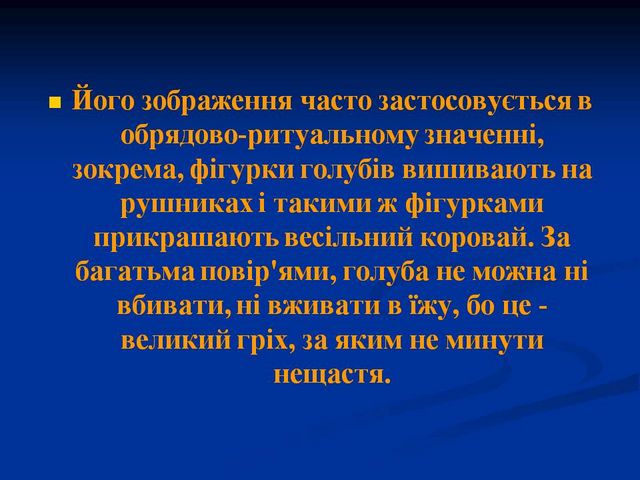 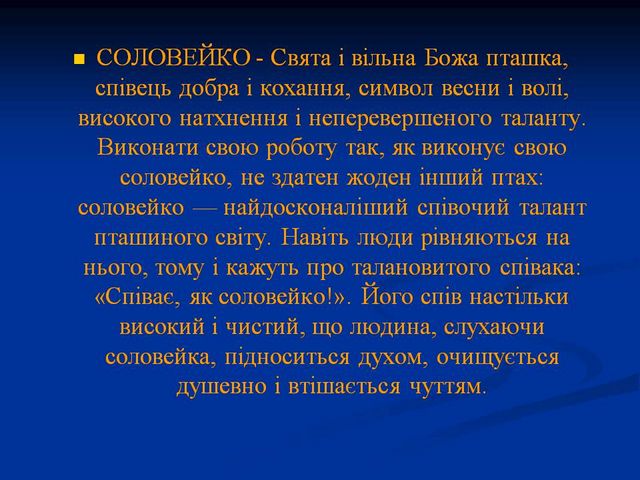 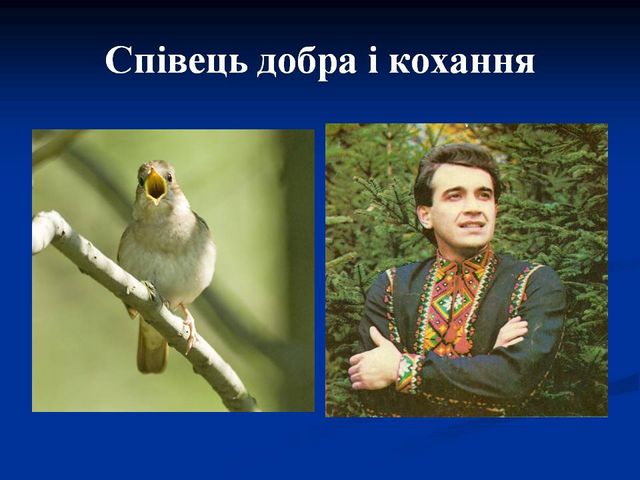 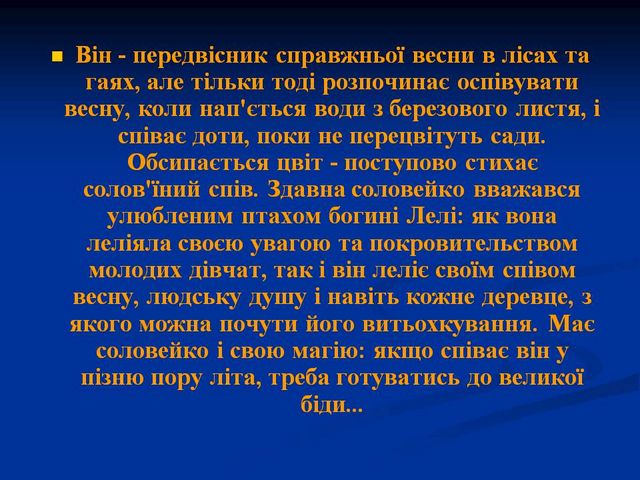